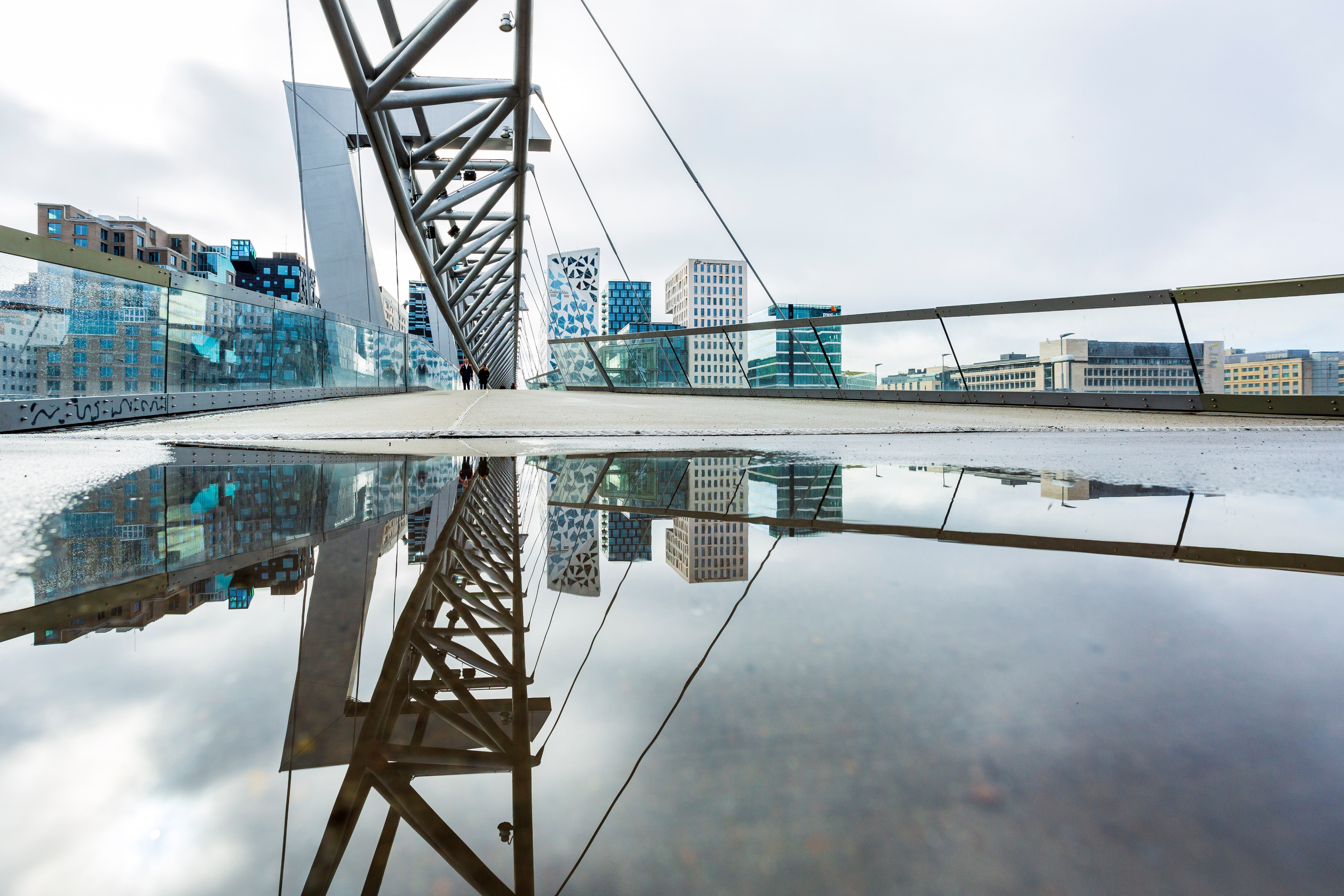 RVR-rapportering
Innføring for RVR-mannskap
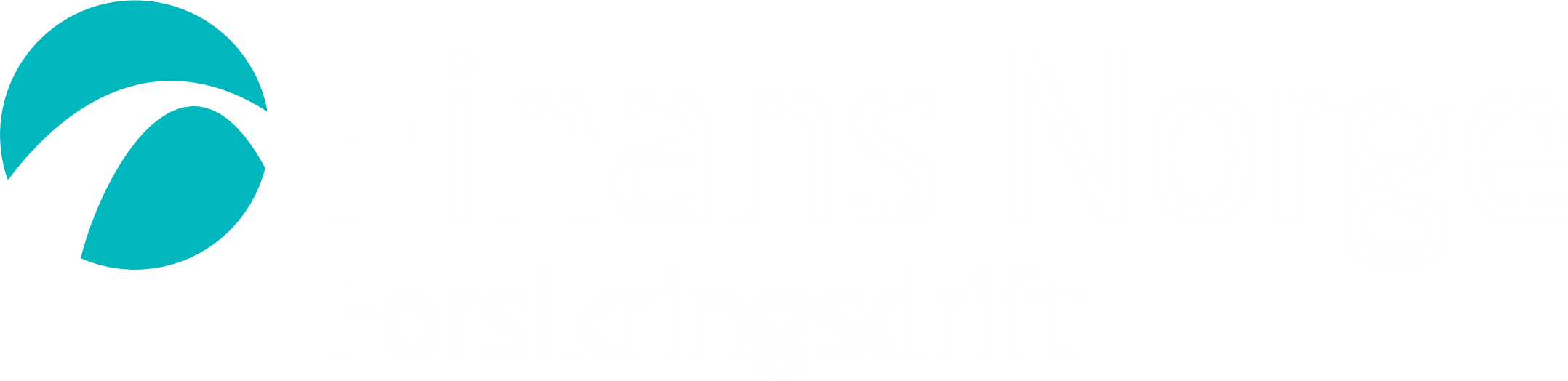 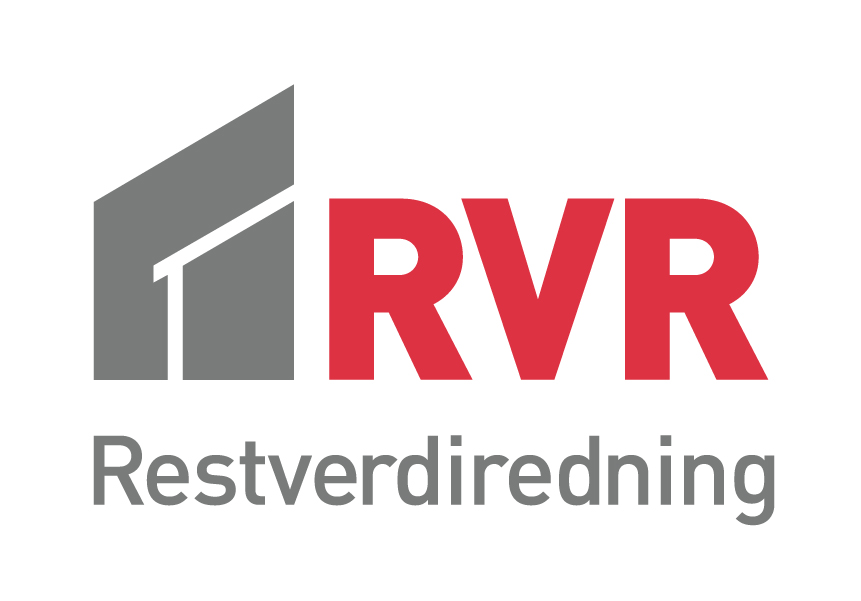 Innloggingssiden til rvroppdrag.no
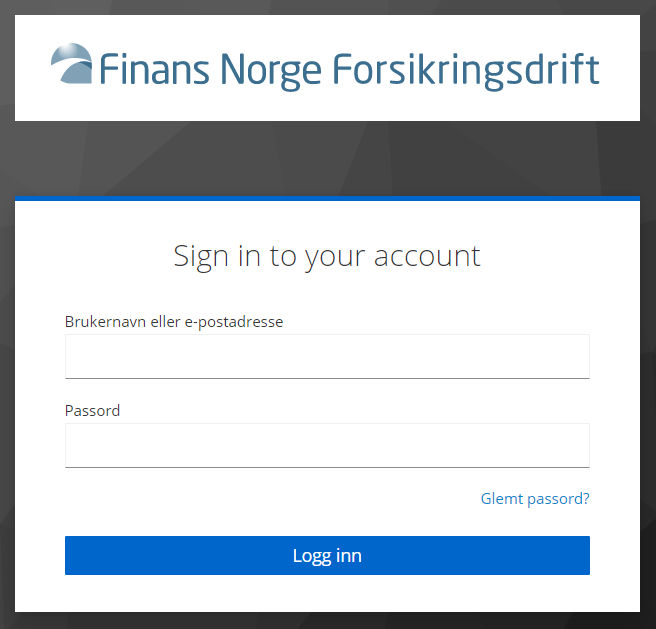 Brukernavn er 
rvransvarlig-<stasjonsnr>
eller
brannmann-<stasjonsnr>
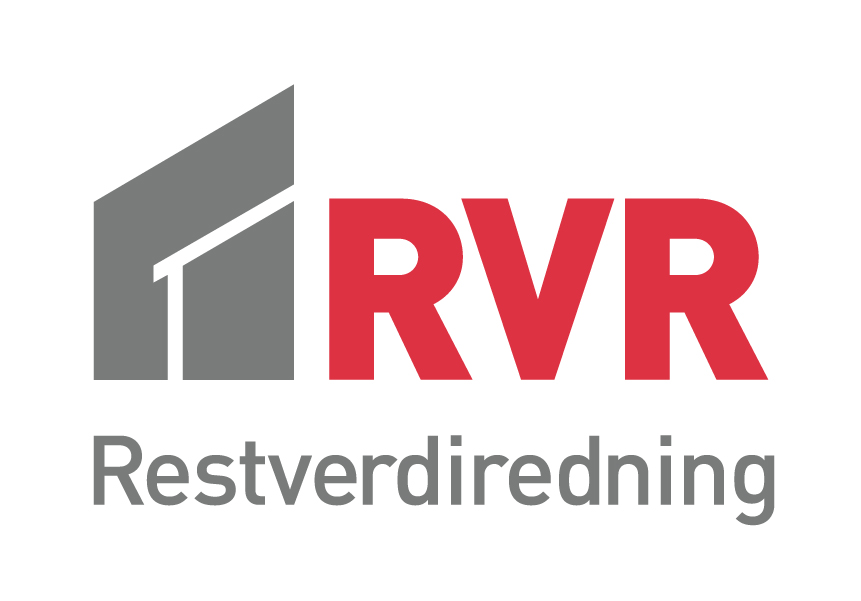 Startsiden for “brannmann”
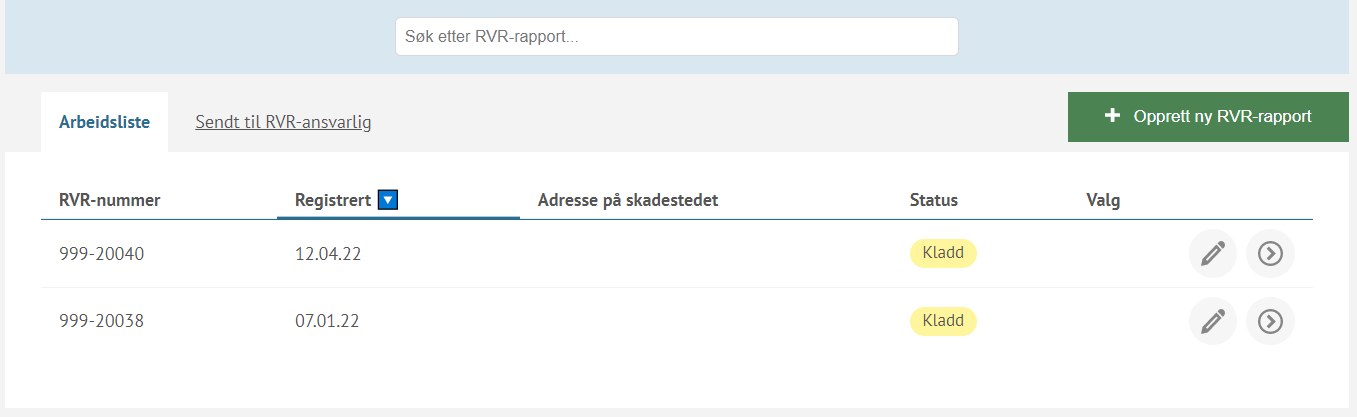 Under «Arbeidsliste» vises oversikt over påbegynte rapporter. Under «Sendt til RVR-ansvarlig» vises en oversikt over de rapportene som du har sluttført og som skal godkjennes av RVR-ansvarlig.
Ved å trykke på :Opprett ny RVR-rapport kommer man inn til selve rapporten som skal skrives.
I søkefeltet kan man skrive inn f.eks. adressen til skadestedet om man ønsker det for å finne frem til riktig rapport ved behov.
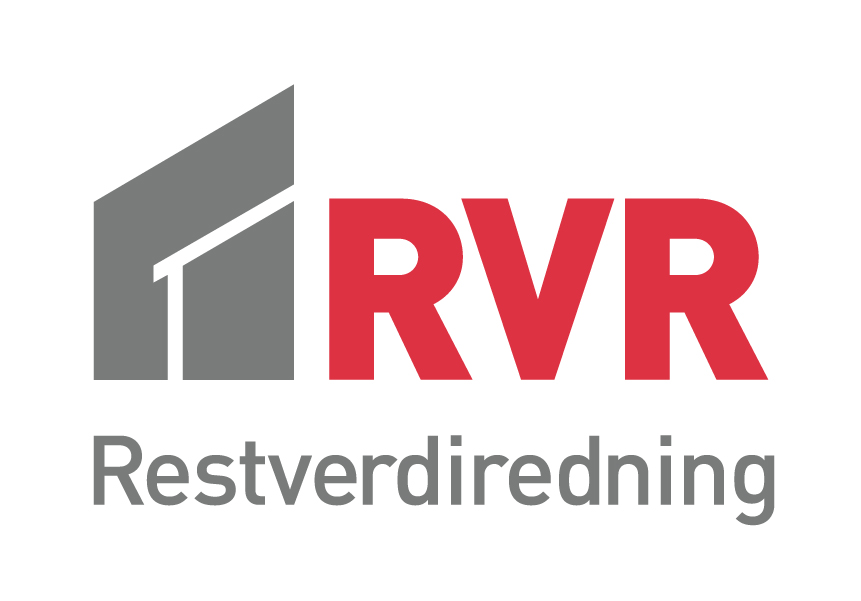 Felt A. Identifikasjon
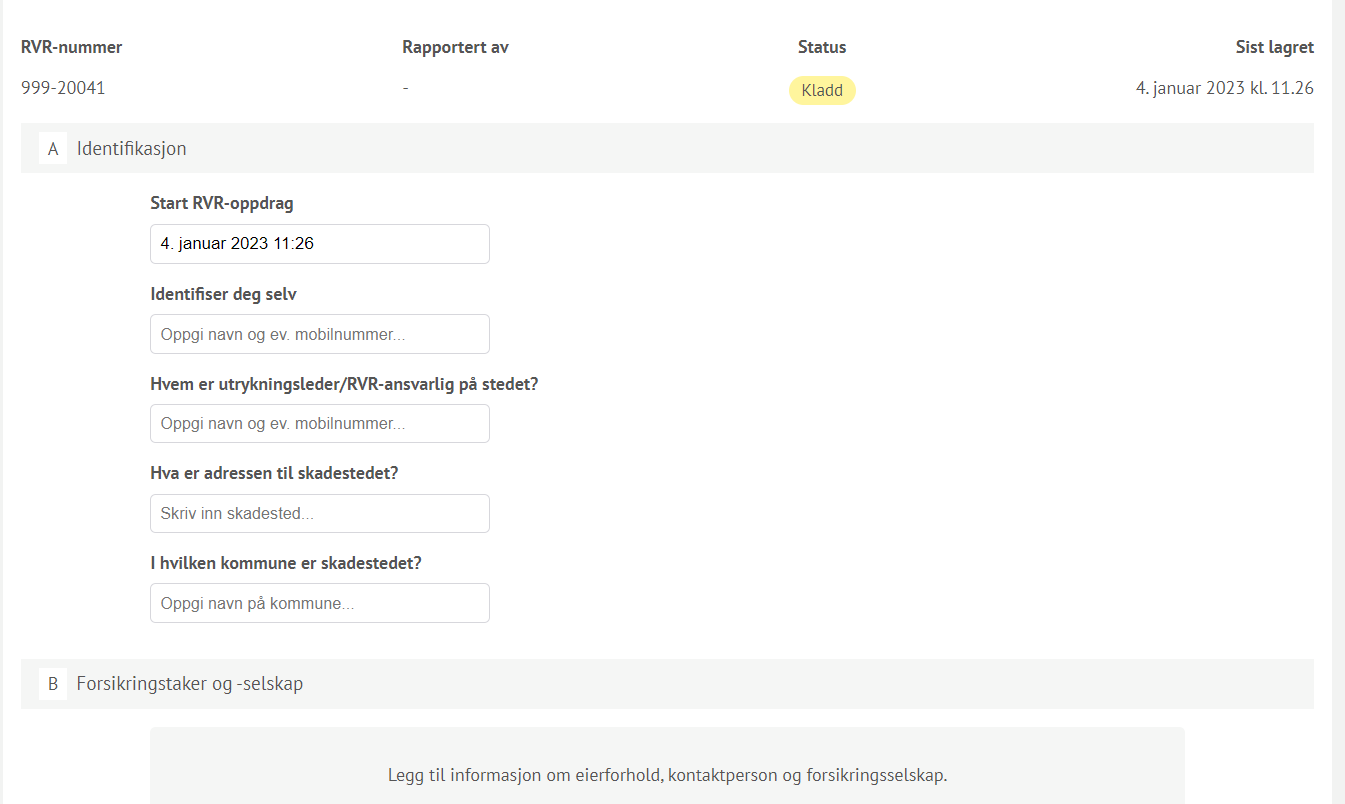 Du skal fylle ut det som er kjent informasjon. 
Klikk i feltet for å velge riktig dato og klokkeslett.
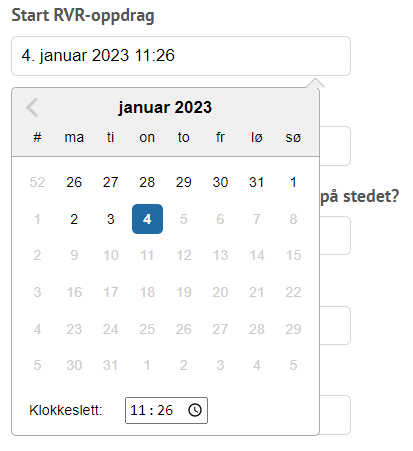 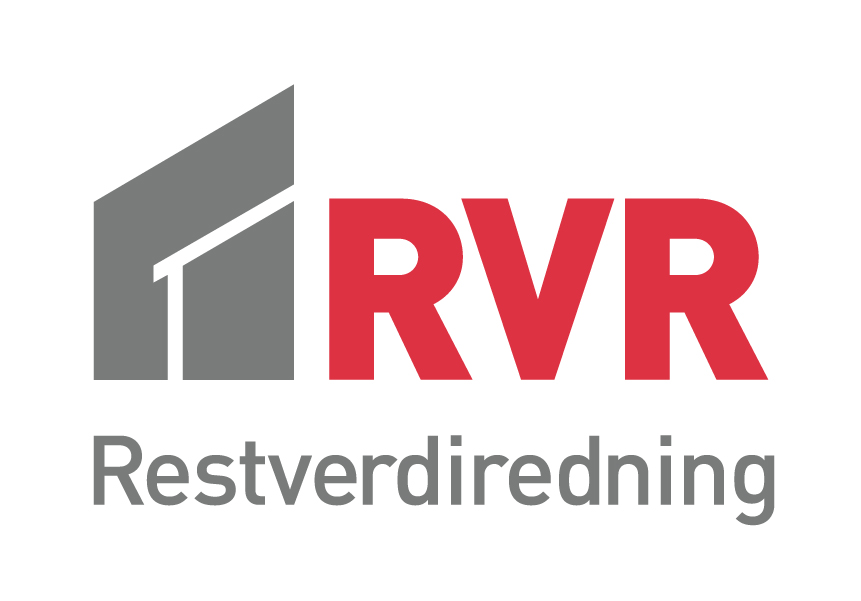 Felt B. Forsikringstaker og -selskap
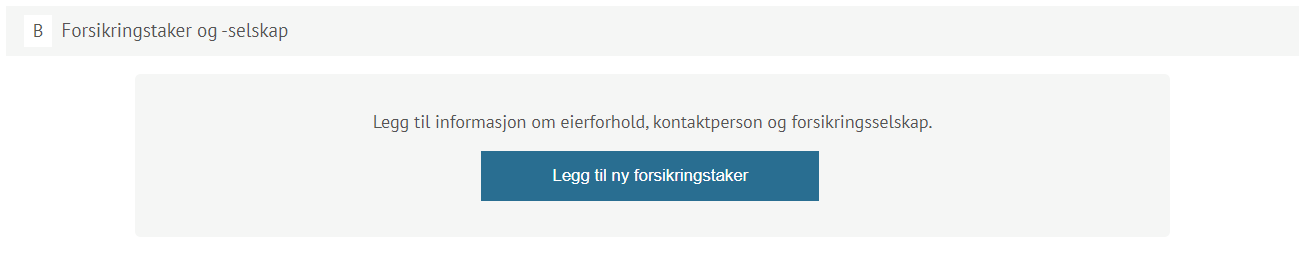 Klikk på det blå feltet.
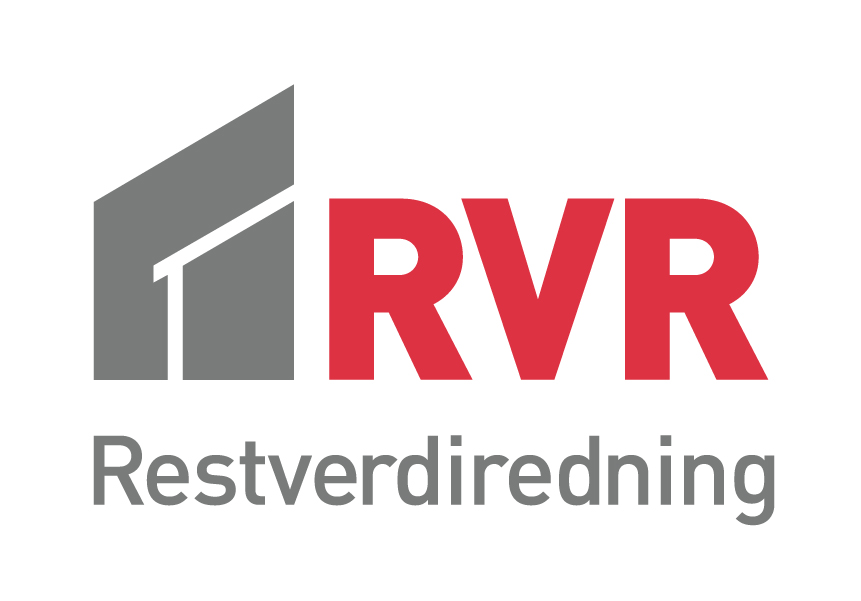 Felt B. Forsikringstaker og -selskap
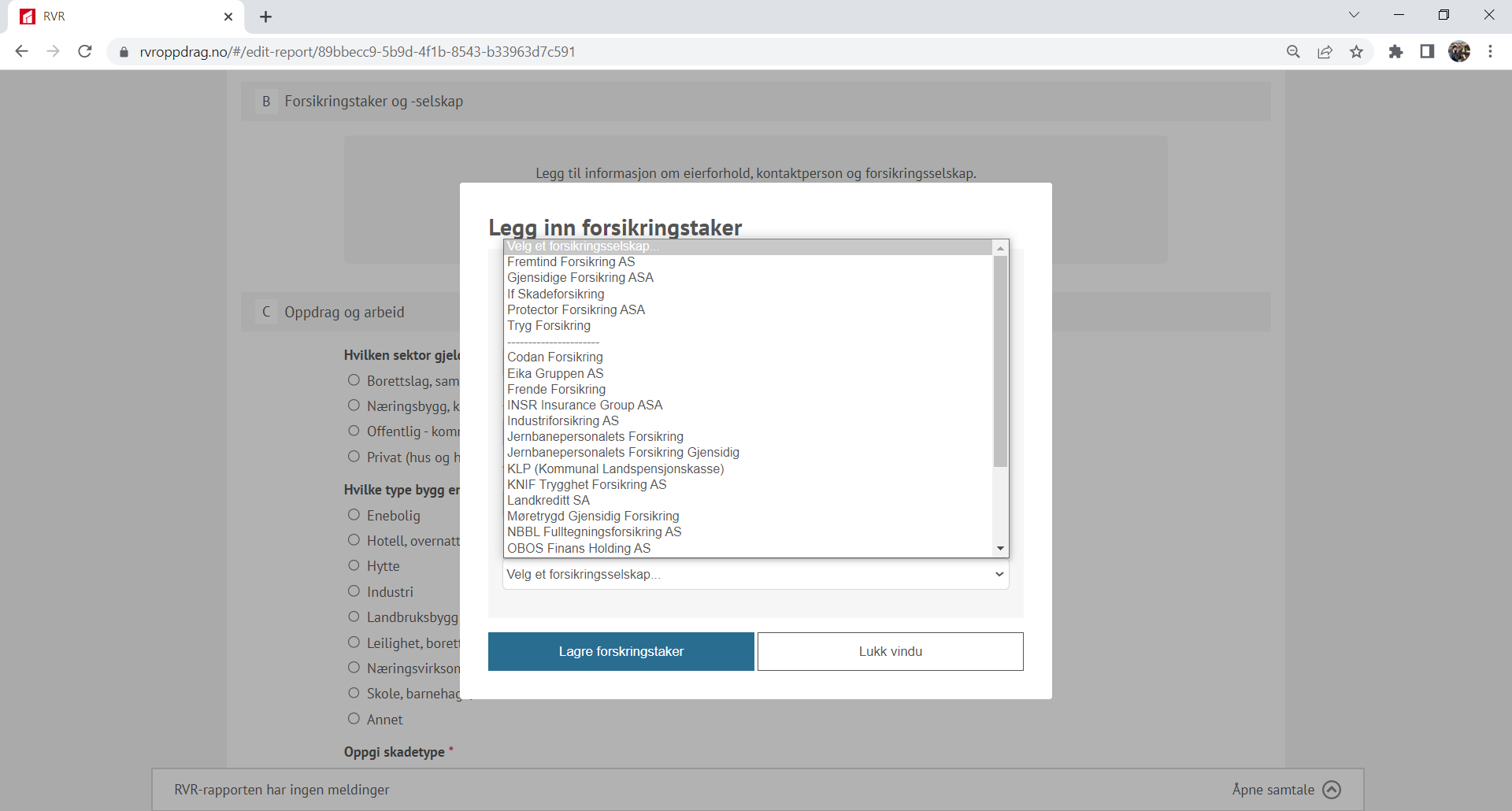 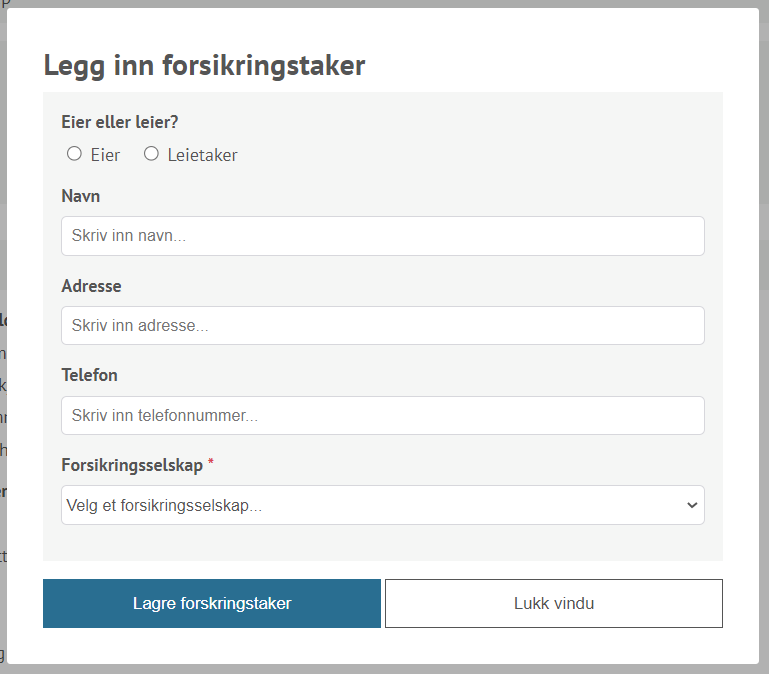 Det er de største selskapene som er listet opp først. 
Der det ikke er mulig å innhente informasjon om hvilket selskap som hadde skaden kan det  velges «Annet forsikringsselskap» helt nederst i listen.
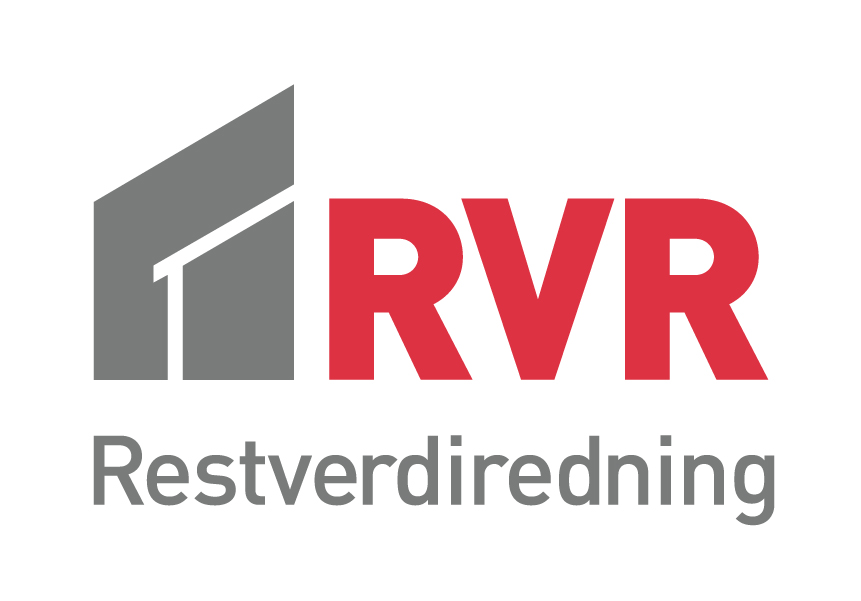 Felt B. Forsikringstaker og -selskap
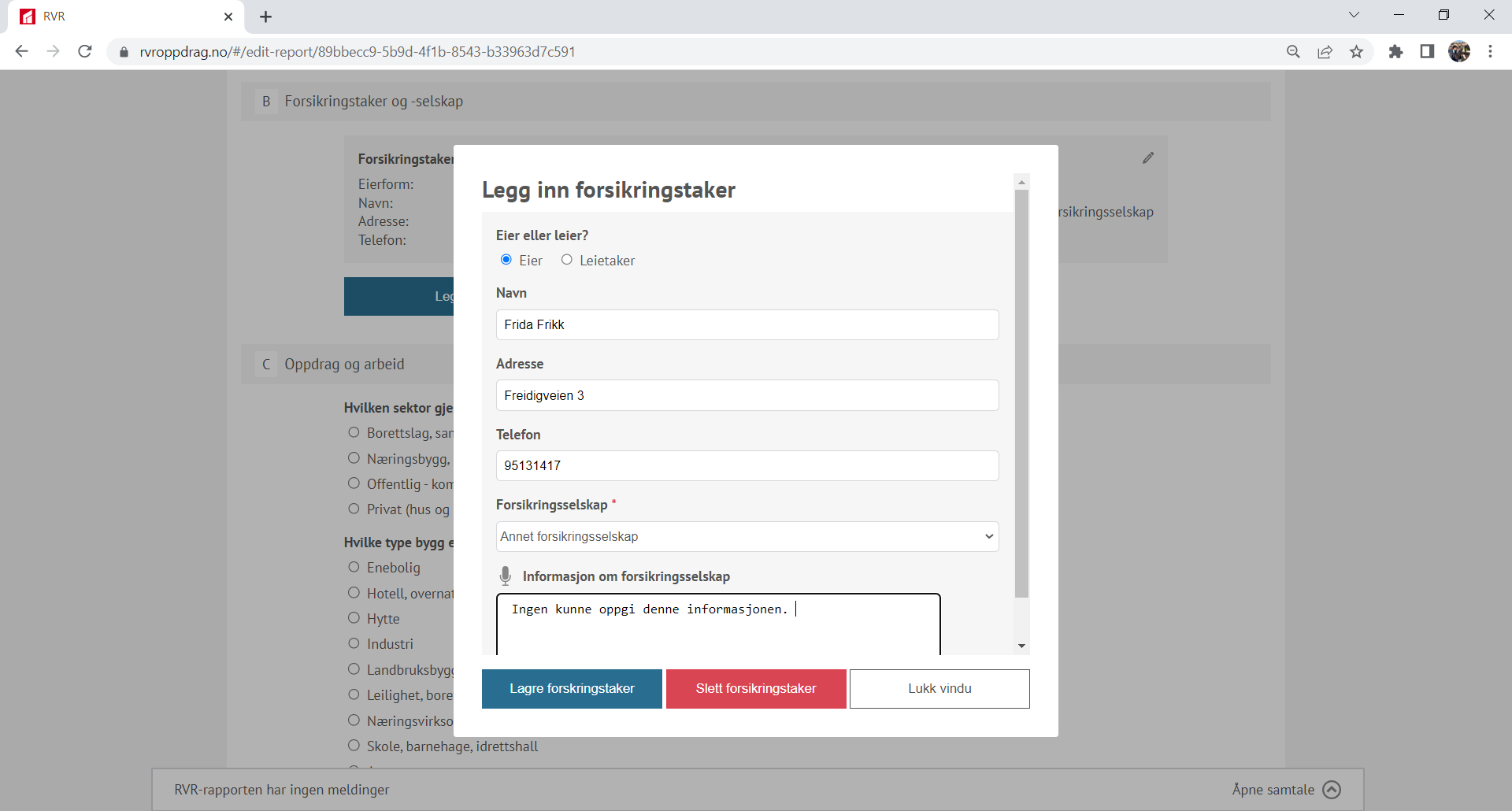 Du skal fylle ut det som er kjent informasjon. 
Det er obligatorisk å fylle ut forsikringsselskap.
Det er mulighet for å legge til flere forsikringstakere og forsikringsselskap.
Husk å lagre før man går videre.
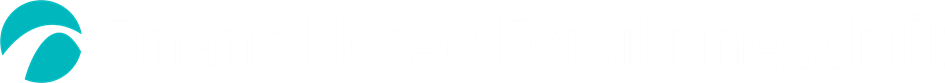 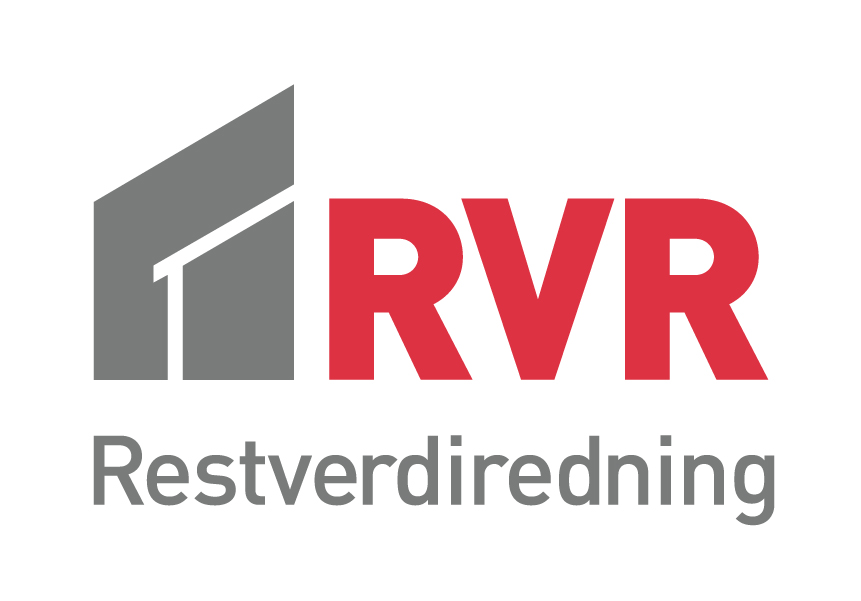 Felt C. Oppdrag og arbeid
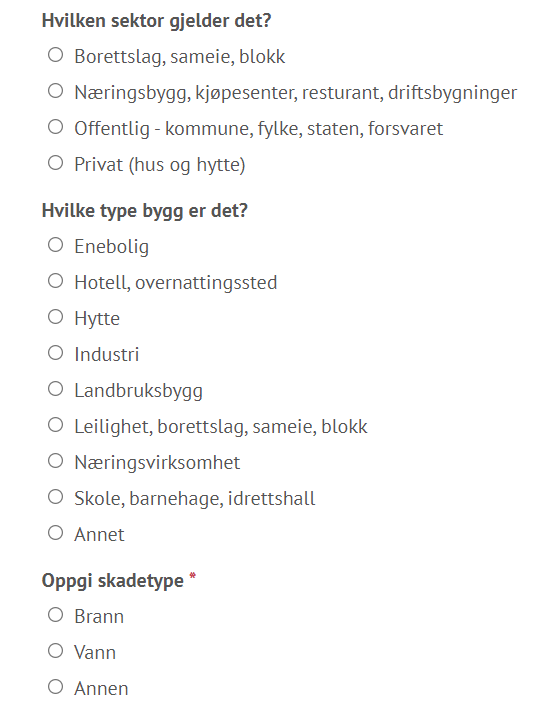 Viktig at det hukes av for riktig type sektor  og hvilke type bygg det er. 
Dette kommer frem i statistikken til RVR.
Viktig at det merkes av på riktig type skade.
Er det f.eks en sprinkel som har utløst hvor det er store vannskader, men årsaken er at det er brann som er grunn til at den har løst ut skal det hukes av på brann!

Annen kan f.eks benyttes der hvor et pulverapparat har blitt løst ut uten påviselig grunn. Fint om det da blir tydeliggjort i rapporten slik at vi har riktig årsak til skaden
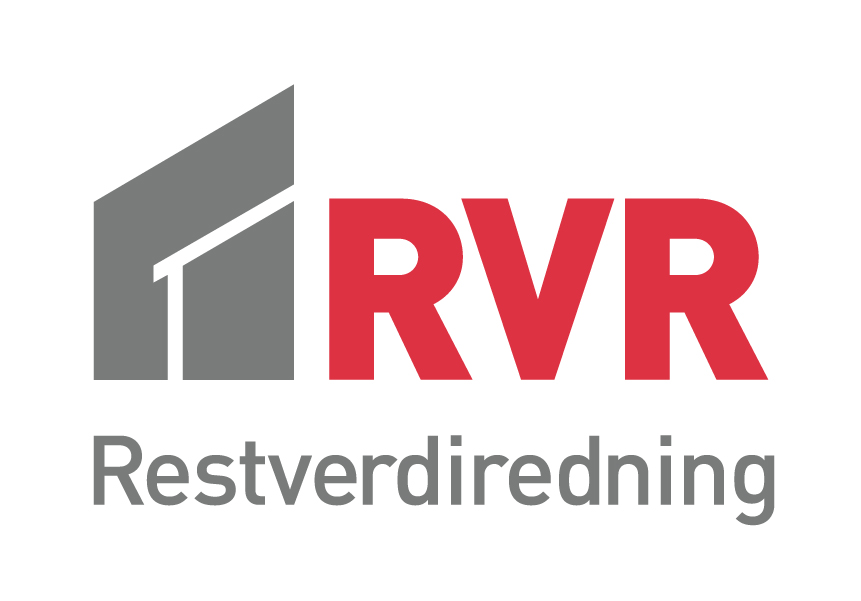 Felt C. Oppdrag og arbeid
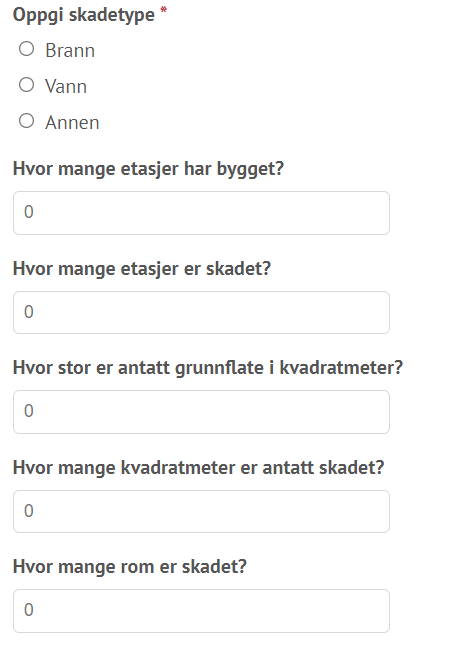 Etter at skadetype er oppgitt så gi god informasjon videre om etasjer, rom skadet osv.…
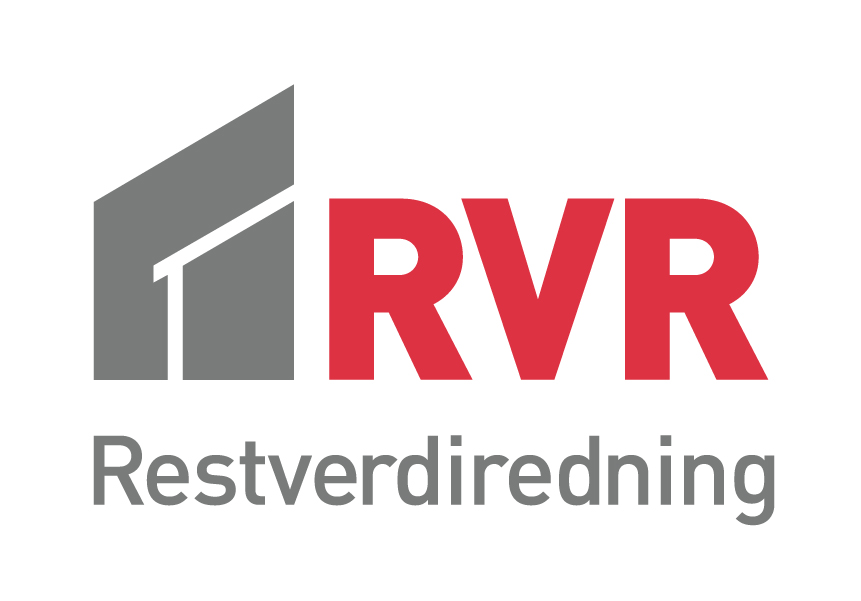 Felt C. Oppdrag og arbeid
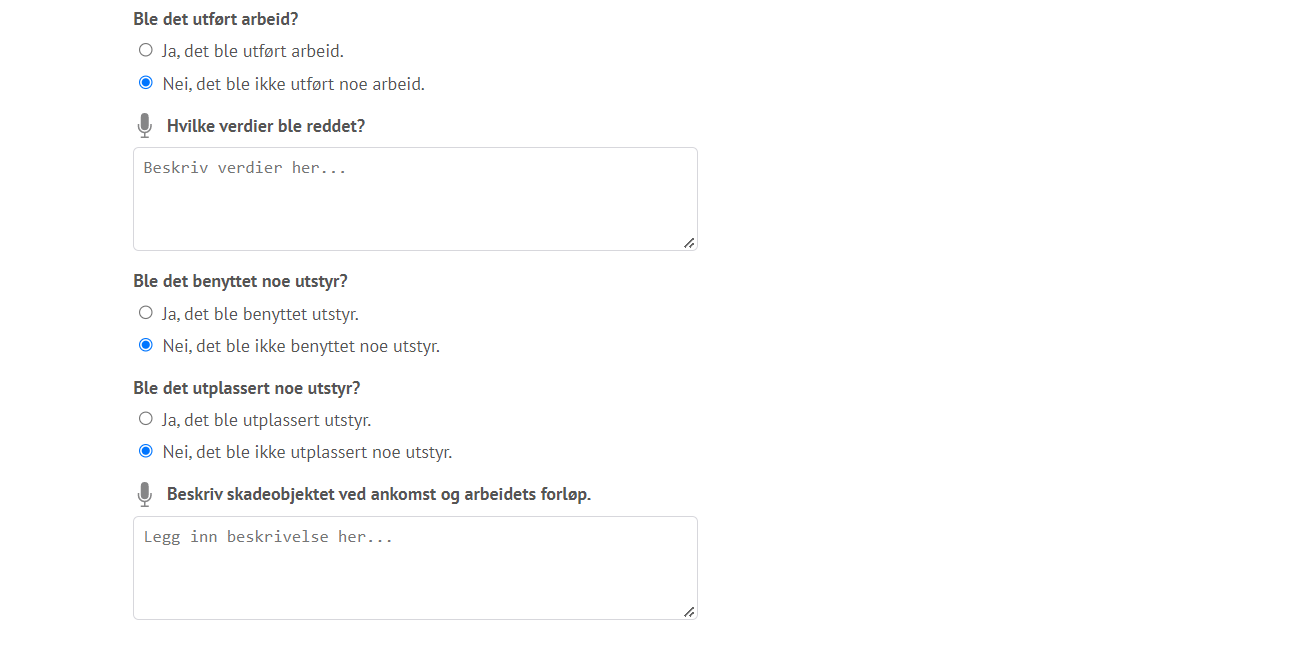 Oppdrag og arbeid med sprinkler utløst er vi interesserte i god informasjon om. Sprinkler begrenset/slokket brannen, om sprinkler var ødelagt, f.eks. hærverk. Eller om det var en teknisk feil, tretthetsbrudd eller dårlig kobling, f.eks. pressfittingsrør.
Husk at det alltid skal noteres ned om verdier er reddet. 

Viktig med en god beskrivelse ved ankomst og arbeidets forløp. Fint om det også skrives noe om sluttresultatet.
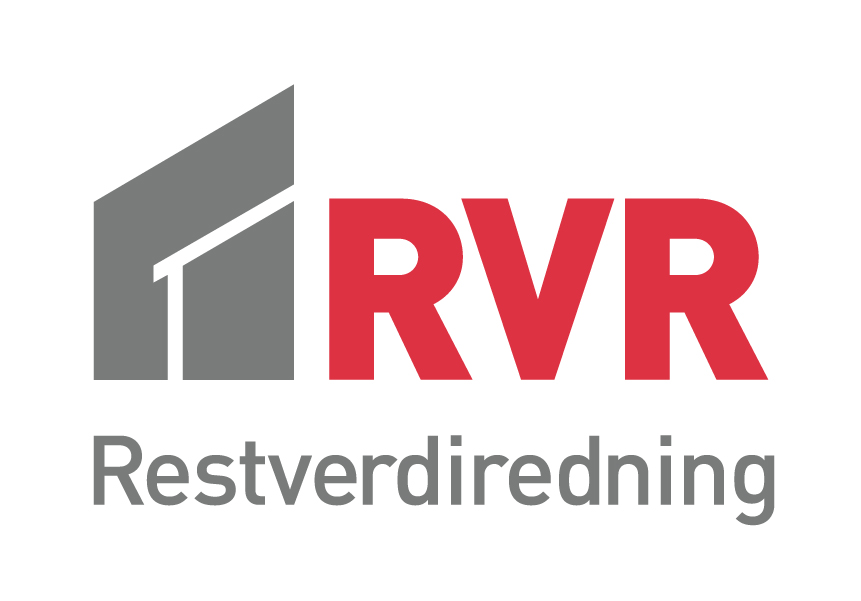 Felt D. Bilder
Husk at bilder ikke skal kunne identifisere personer. 
Ta bilde av skaden og arbeidet som er utført. 
Nærbilder av f.eks. rørbruddet er smart.
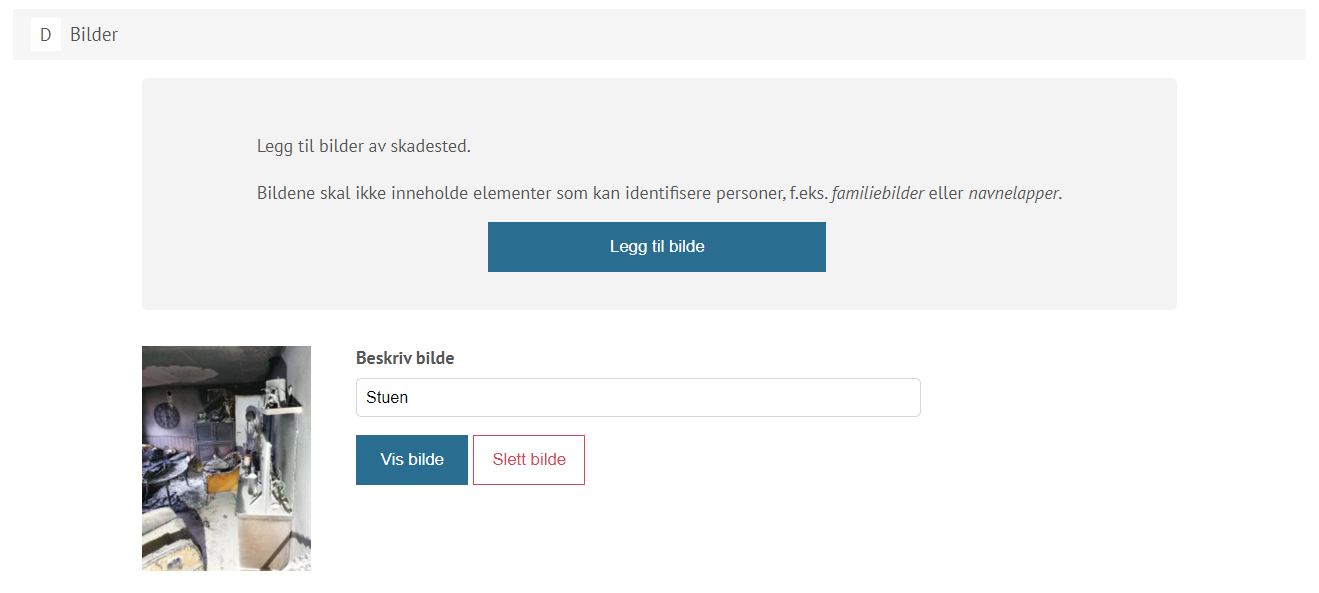 Klikk på «Legg til bilde» som tas direkte med nettbrettet, men kan også lastes opp i etterkant.
Det kan legges inn flere bilder. Når et bilde er lagt inn trykkes det på legg til bilde på nytt, så kan det legges in flere.
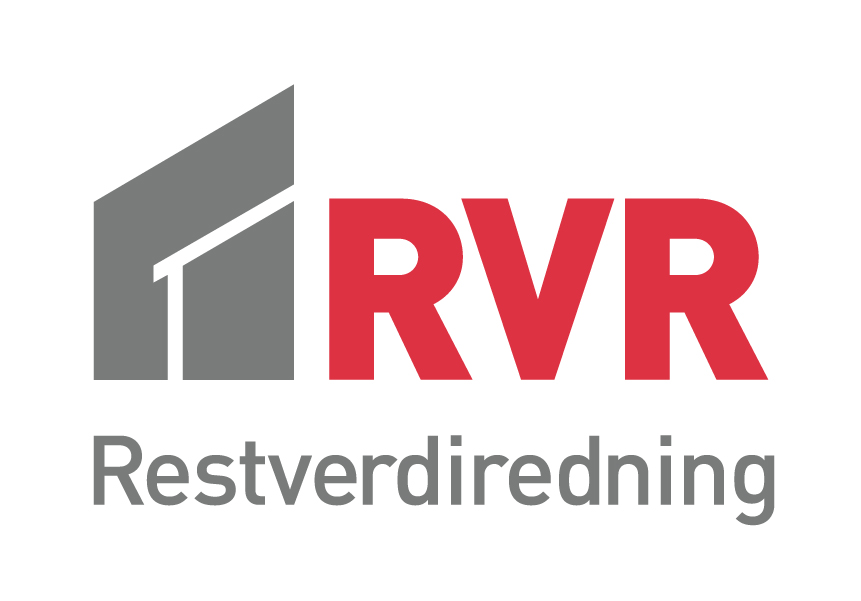 Felt E. RVR-personell
Her kan det hukes av for  administrasjonstillegg. 
Dette er for medgått arbeidstid til vedkommende som leser igjennom og godkjenner rapport før innsending til RVR-administrasjonen.
Ved å trykke på,: Legg til RVR-personell så legges det inn antall personer og timer.
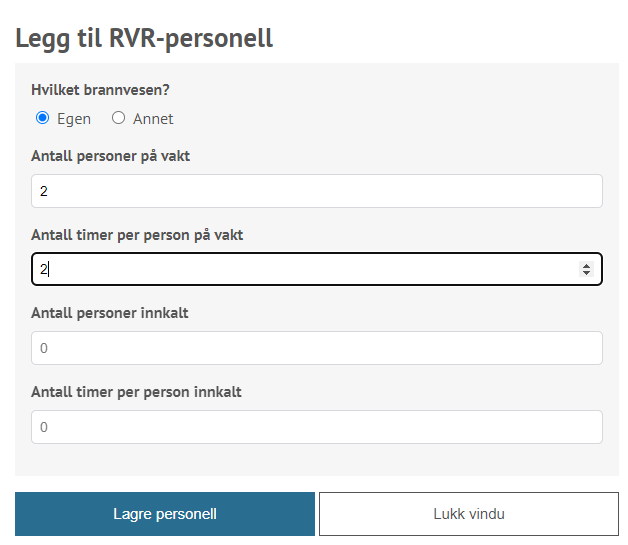 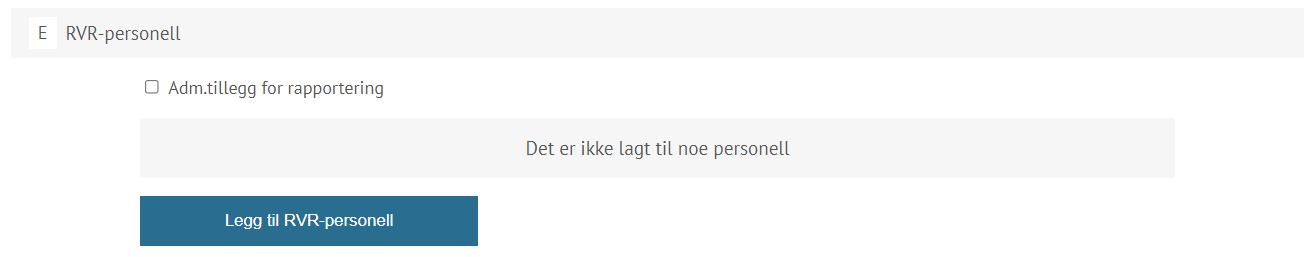 Med å trykke lagre personell går man videre i rapporten.
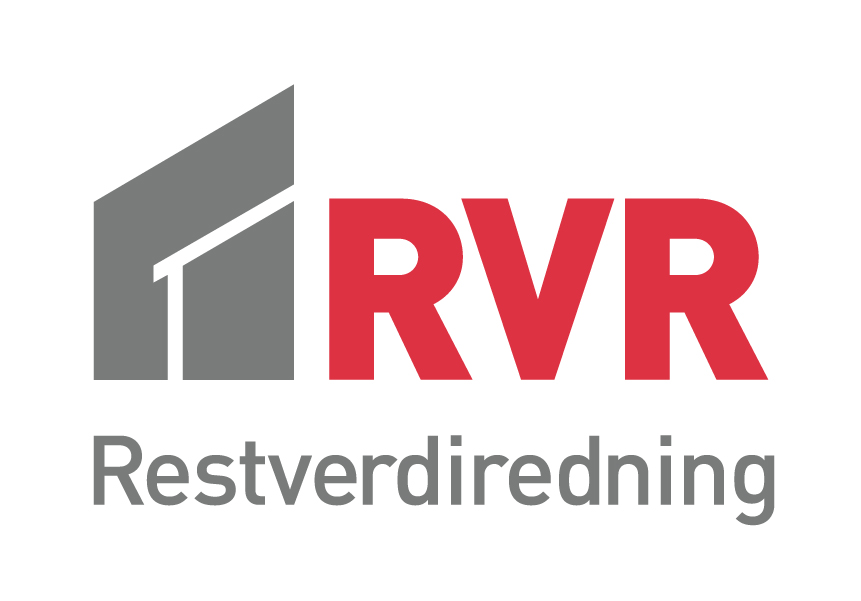 Felt E. RVR-personell
Brannvesen som har tjenesten skal huke av på egen.
Sett inn antall personer og antall timer. Her kan det velges om det personell på vakt eller innkalt som utfører RVR-arbeid Systemet regner ut summene automatisk. Der hvor «egen» har vært i nabokommune legges ført inn egen og trykker lagre personell så trykkes det legg til personell på nytt og nabobrannvesen kan legges inn.
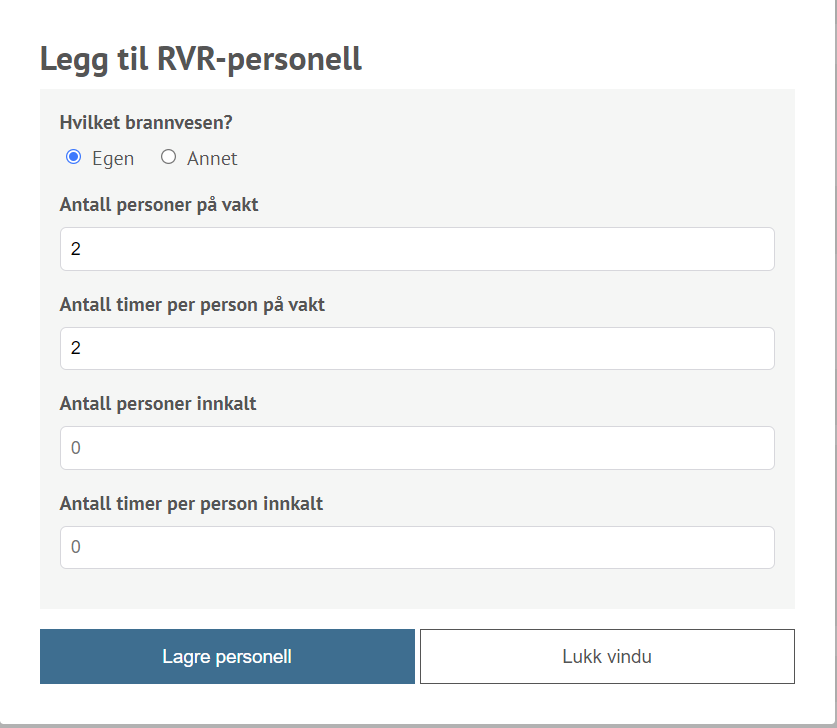 Er det benyttet personell fra et brannvesen som ikke har RVR-tjenesten skal det hukes av på annet og prosessen er lik.
Husk! Adm. tillegg for rapportene godtgjøres RVR-enheten selv om ikke eget brannvesen har vært på oppdraget.
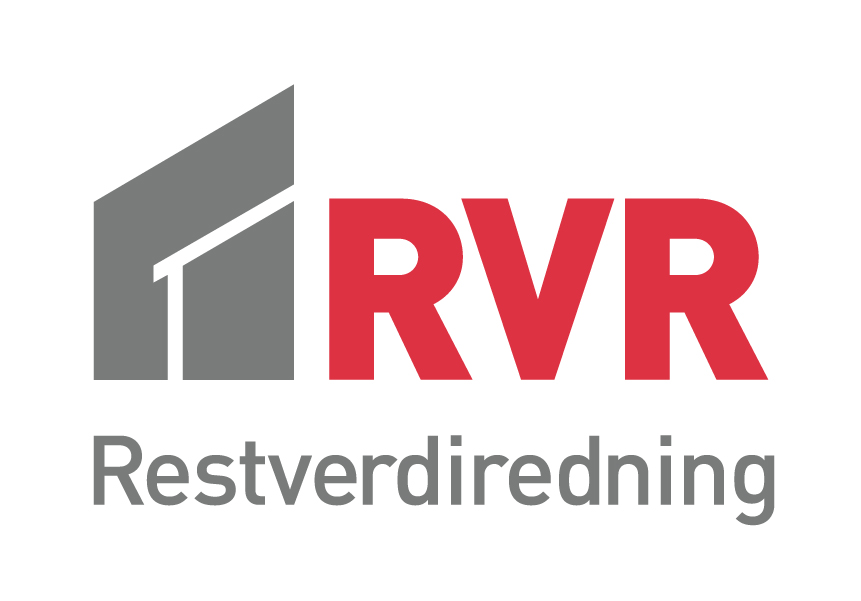 Felt E. RVR-personell
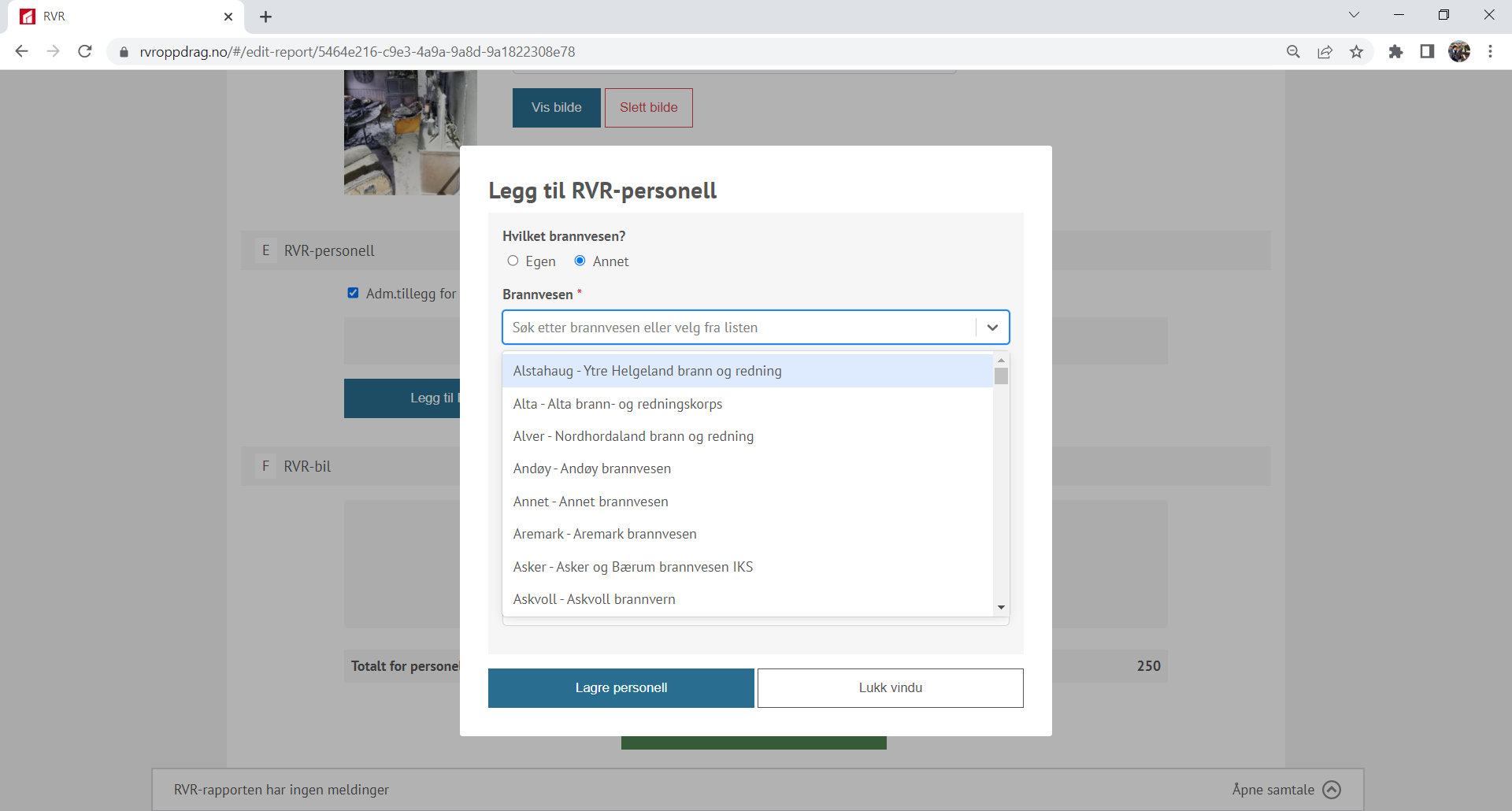 Ved bruk av annen kan det søkes i lista til det brannvesenet som har utført arbeidet. Start med å skrive inn navn på brannvesen eller kommune. Denne listen revideres en gang per år så avvik kan forekomme.
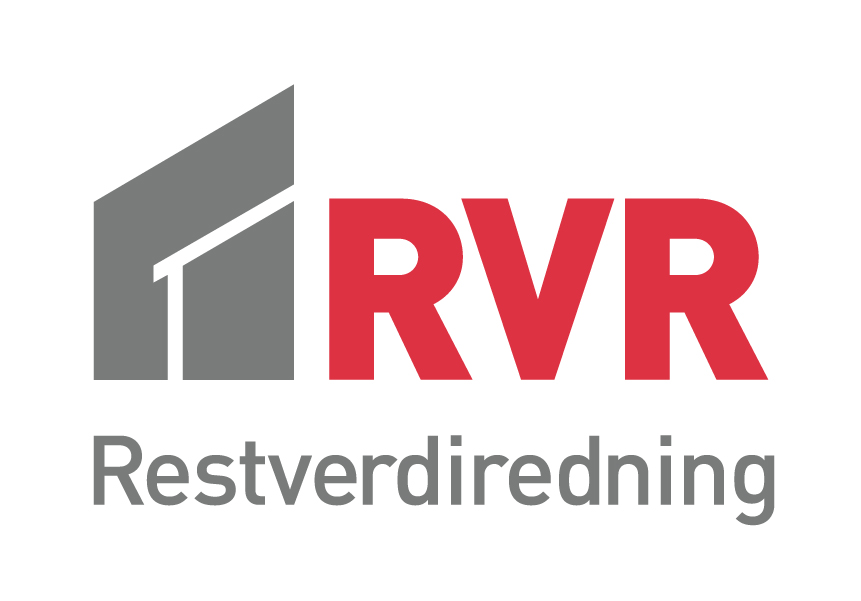 Er rapporten klar så sendes den til godkjenning. Den vil da sendes til ansvarlig internt for   godkjenning og gjennomlesning før innsending til RVR-administrasjonen for godtgjøring
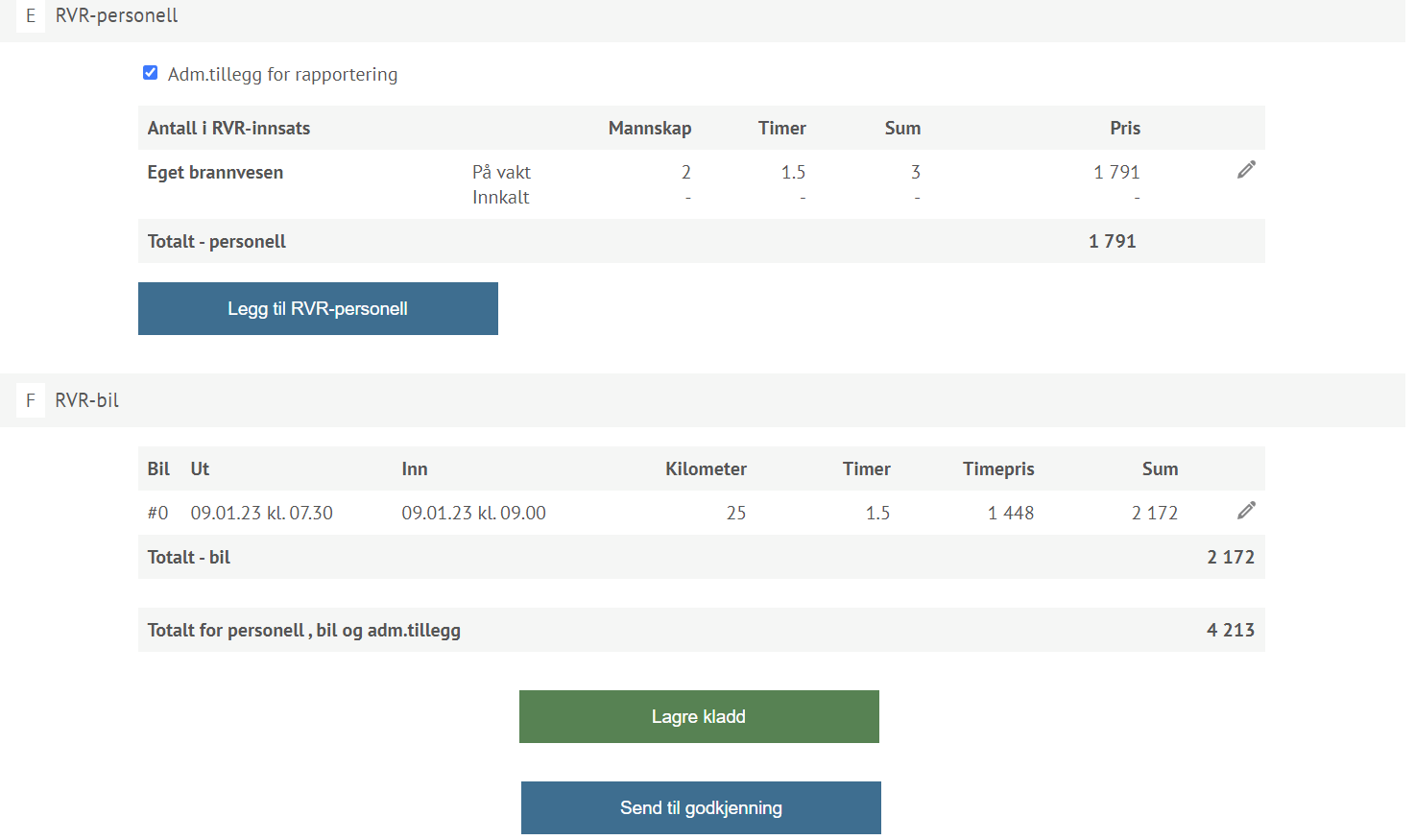 Hvis det er flere opplysninger som ønskes med så kan rapporten lagres som kladd og legger seg da som kladd på startsiden
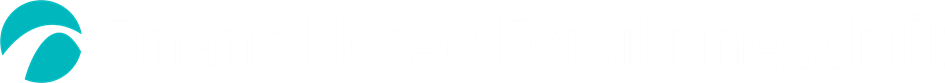 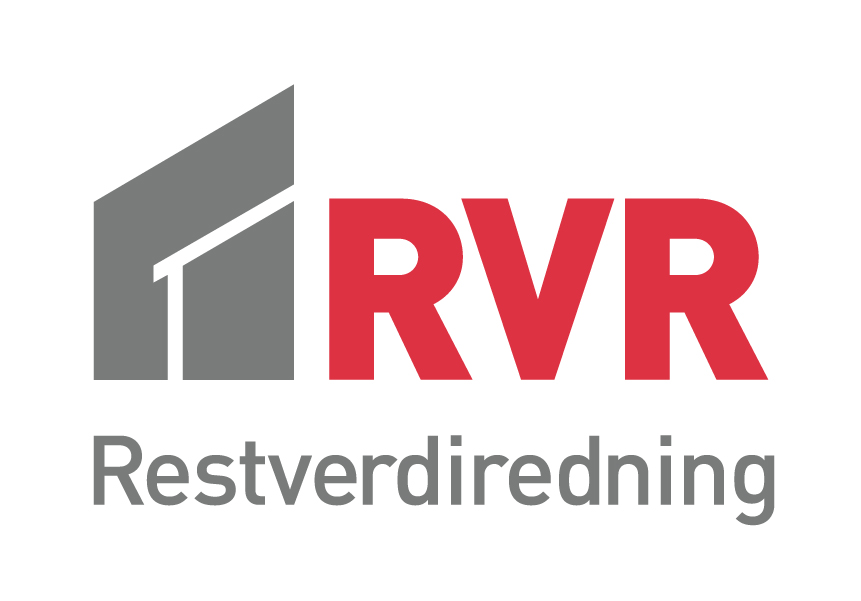 Felt F. RVR-bil
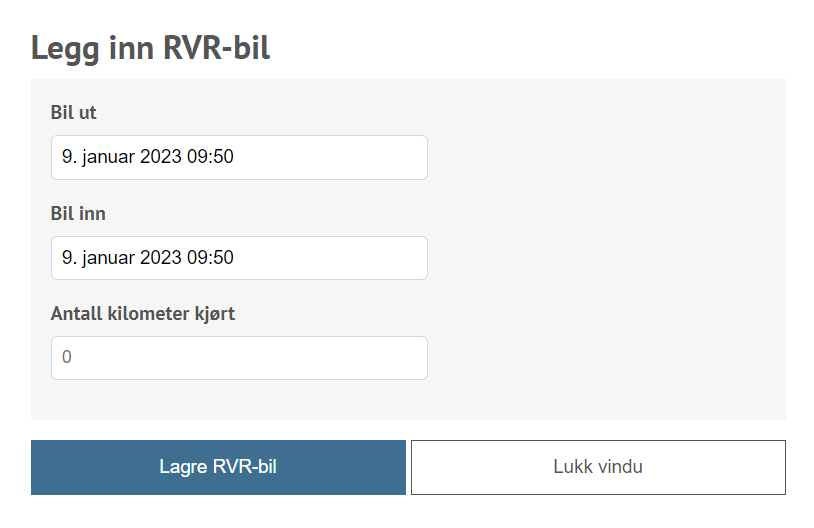 Gjelder for RVR-bilen, ikke andre mannskapsbiler. Systemet regner ut riktig godtgjøring når tid ut og inn settes. Viktig å legge inn ca. kjørte km.
Legg til dato og tid for ut og inn. Så legger du til antall kjørte kilometer. Klikk på Lagre RVR-bil.

Tips: Tid på bil inn kan settes frem i tid om man ønsker å sluttføre rapporten før bilen blir parkert.
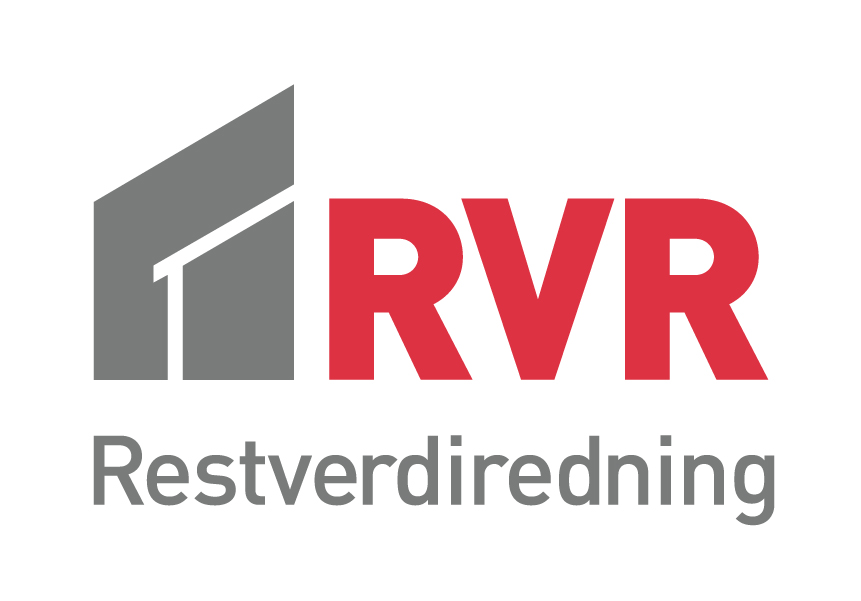 Felt F. RVR-bil
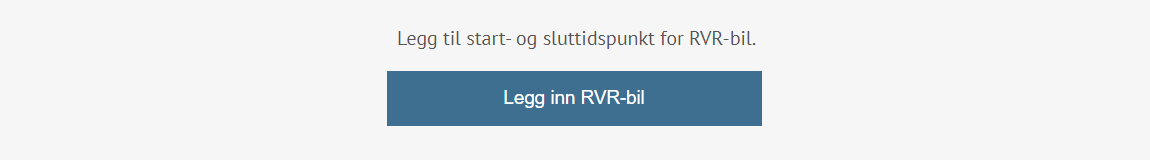 Har det blitt gitt bistand fra en annen RVR-enhet hvor det er flere RVR-biler på hendelsen må det skrives egen rapport for godtgjøring. Det er kun mulig å legge inn en bil i systemet.
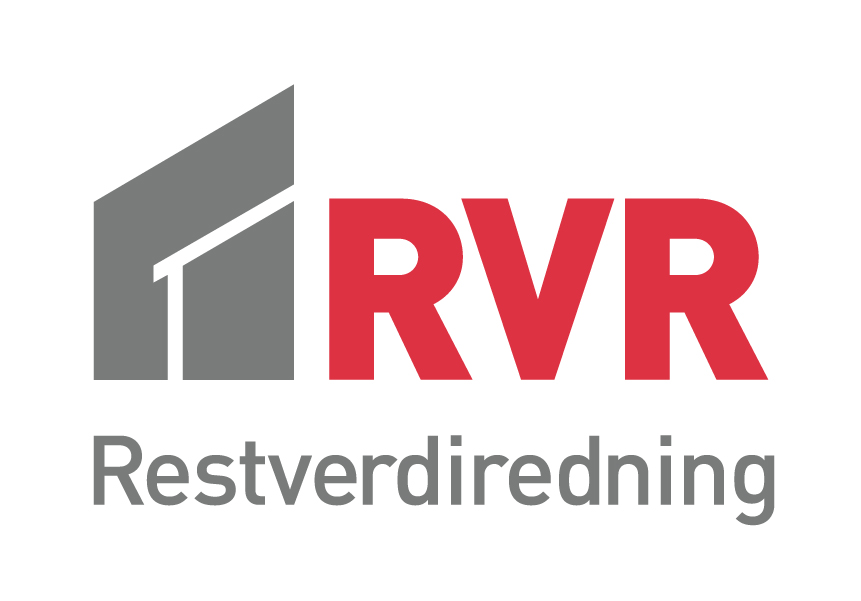 Smarte tips!
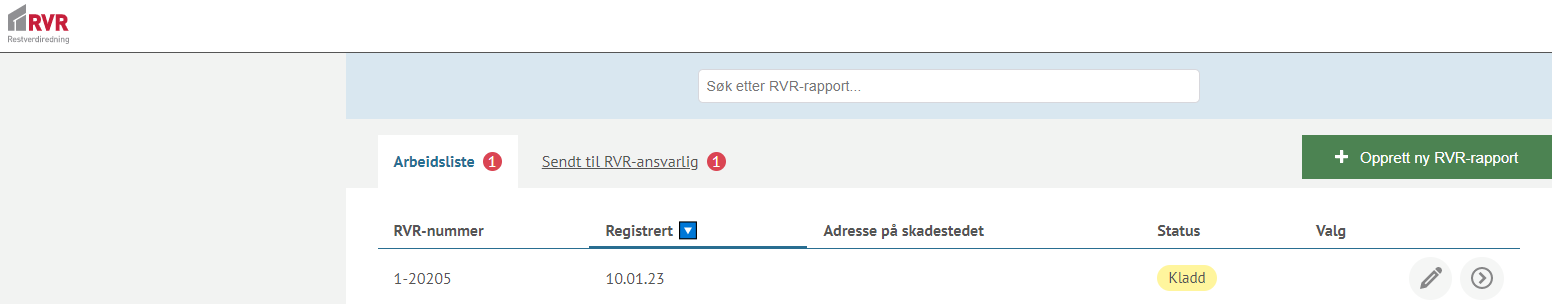 Med å klikke på	   øverst til venstre kommer man tilbake til start siden. 
Rapporten legger seg som kladd og kan åpnes seinere for videre arbeid ved å trykke på       . 
Trykk videre  på rediger rapport og du kan legge inn ønsket info.
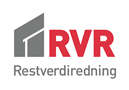 Mikrofontegnet under Felt C. Oppdrag og arbeid kan ved å trykkes inn skrive automatisk det man snakker inn.
Ønskes det dialog eller om det skal gis noe mer informasjon så kan det gjøres her for å komme i dialog.
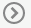 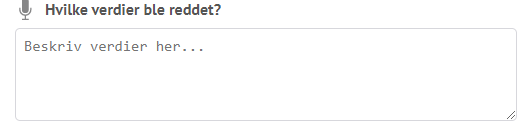 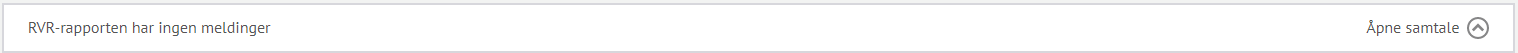 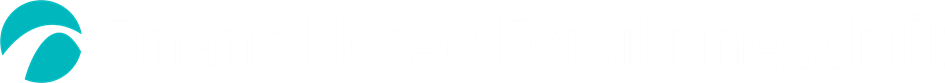 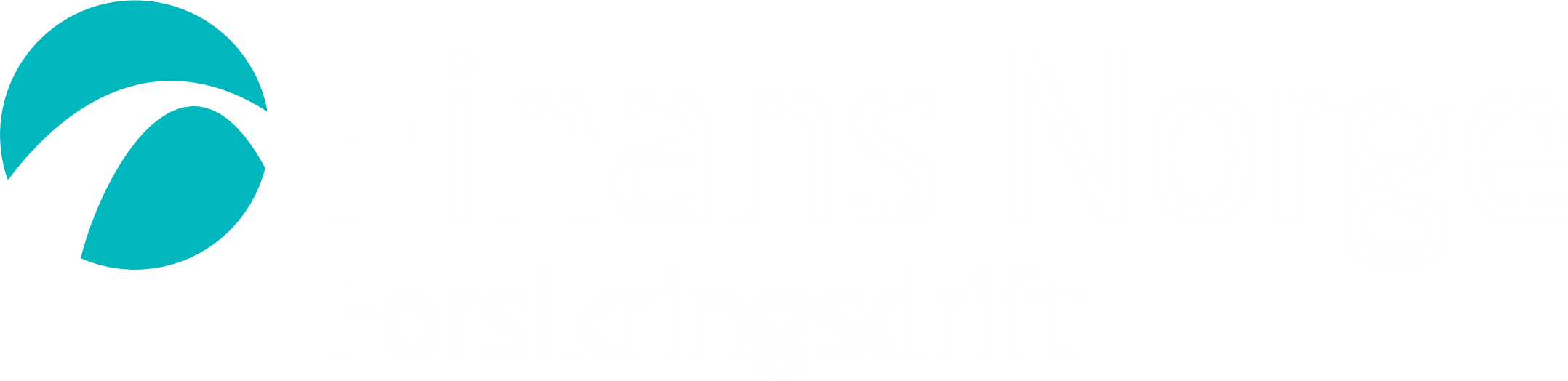